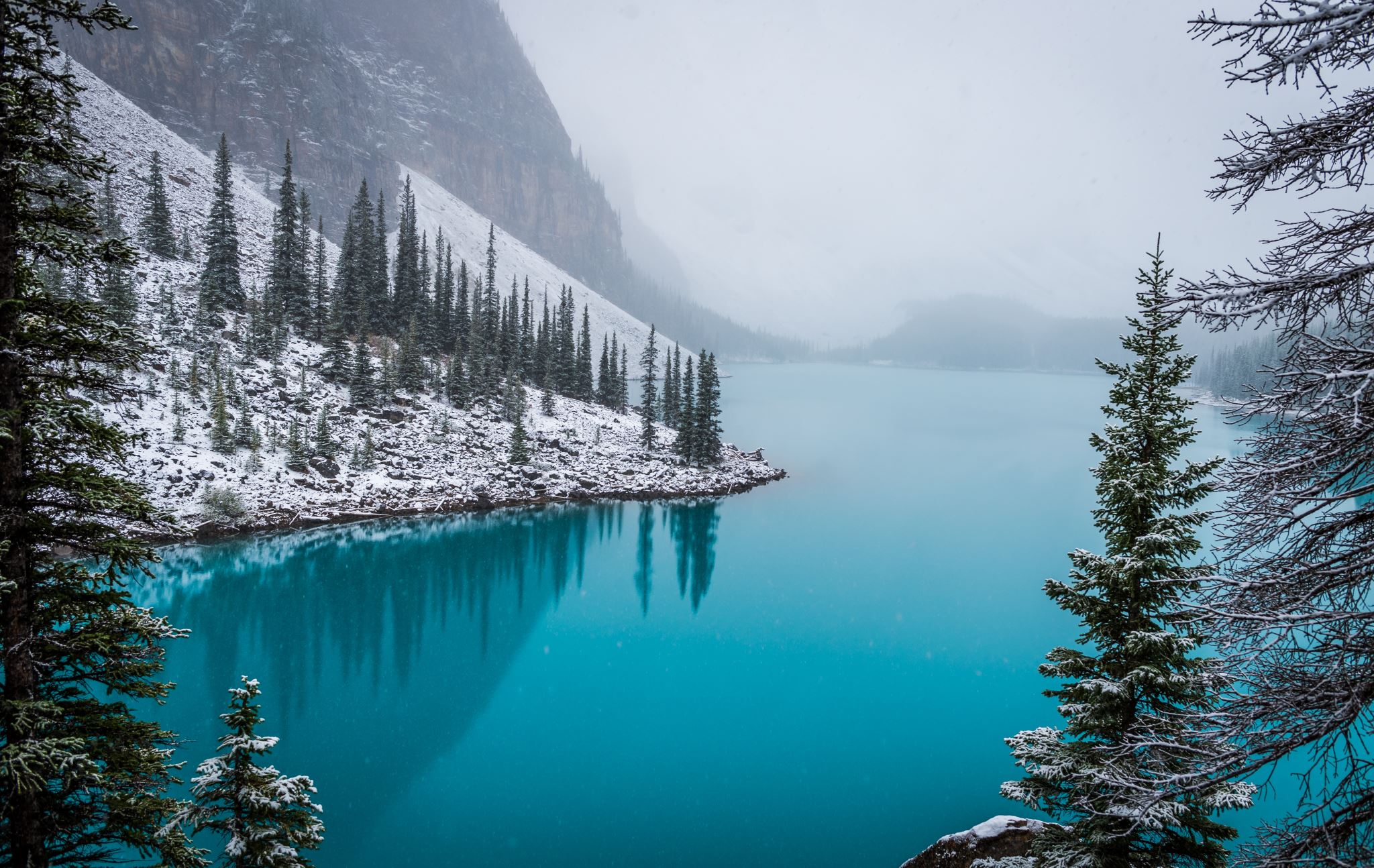 CSC 113INTERFACE
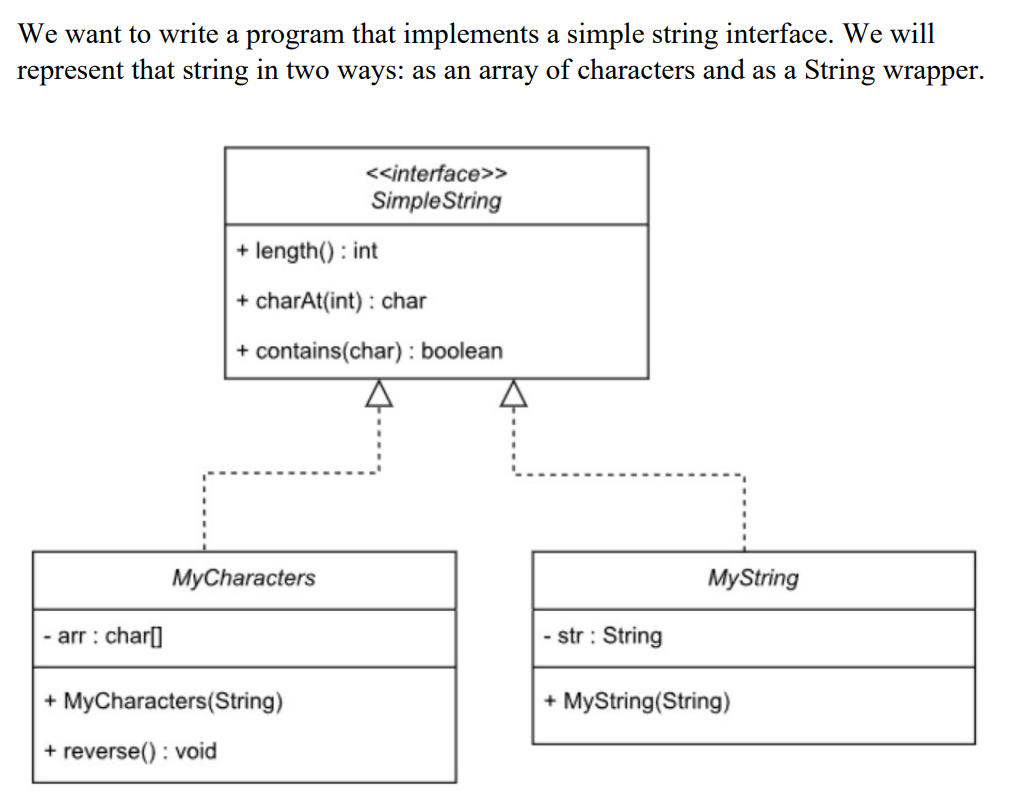 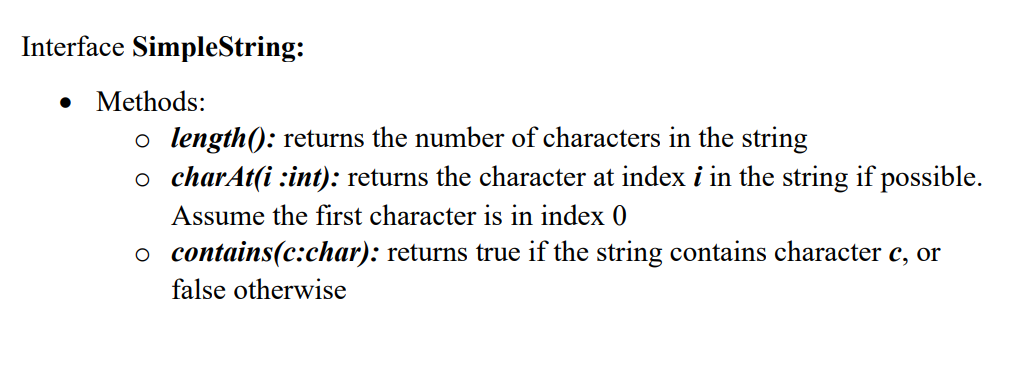 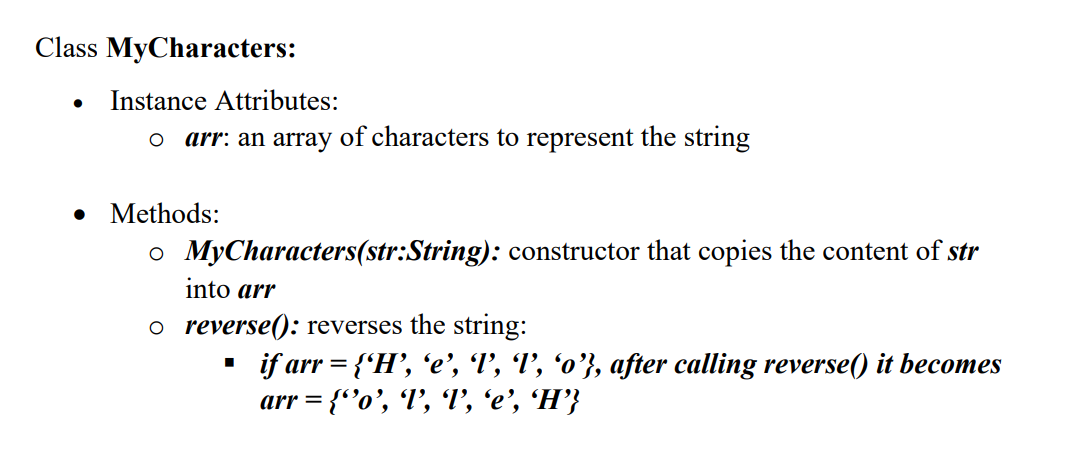 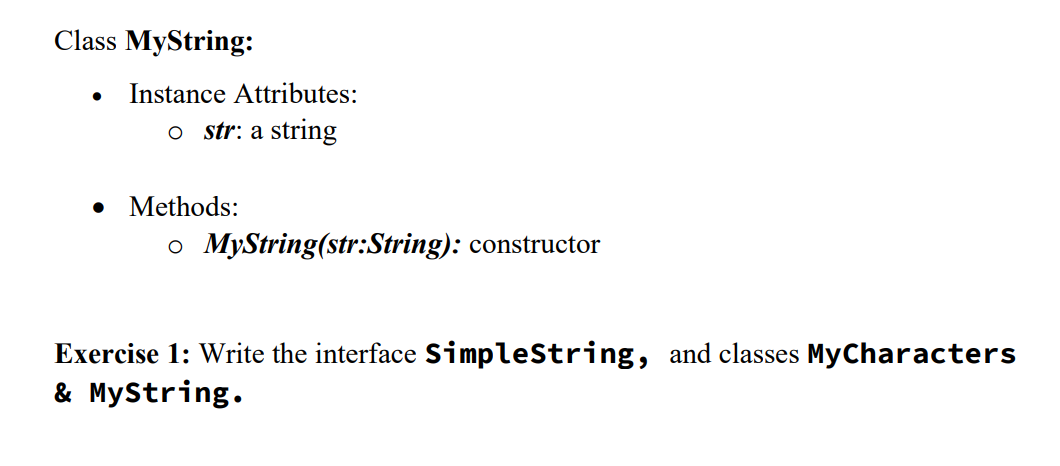 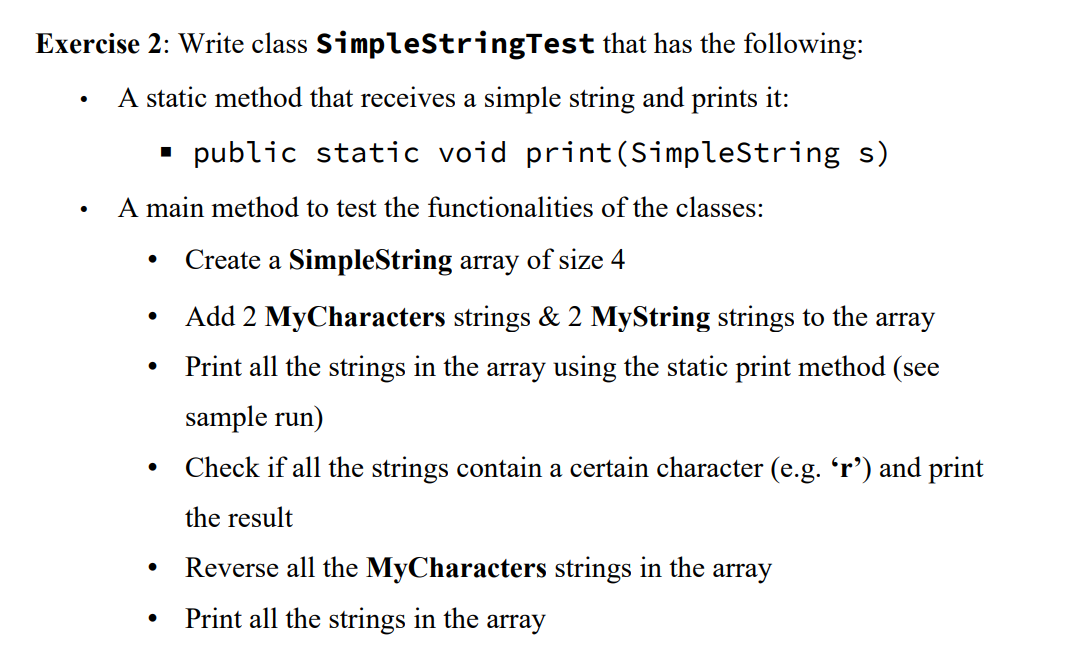 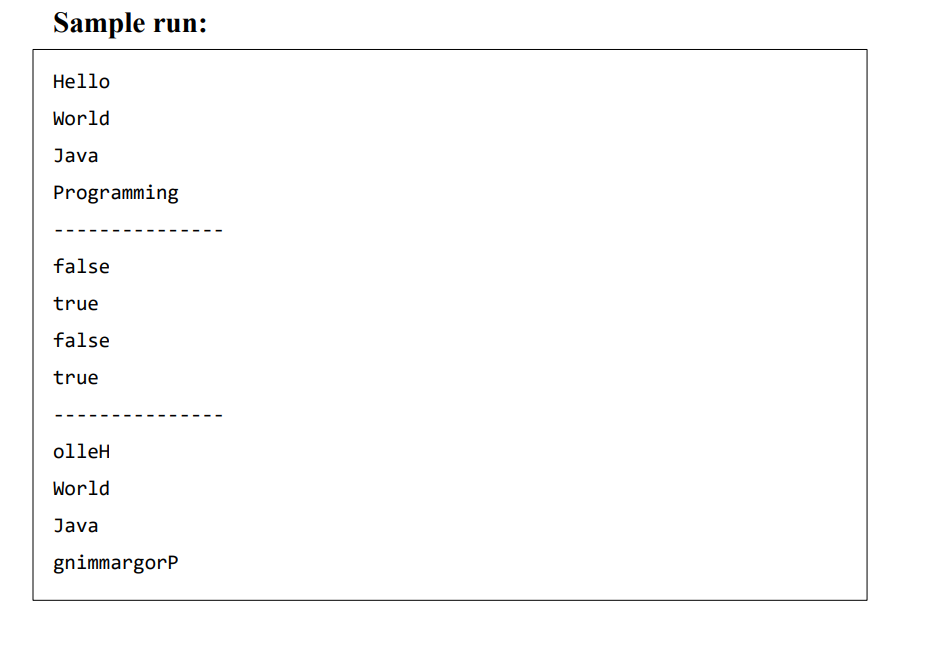 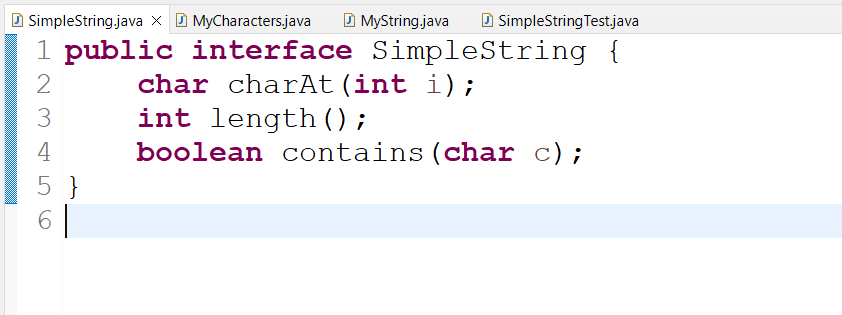 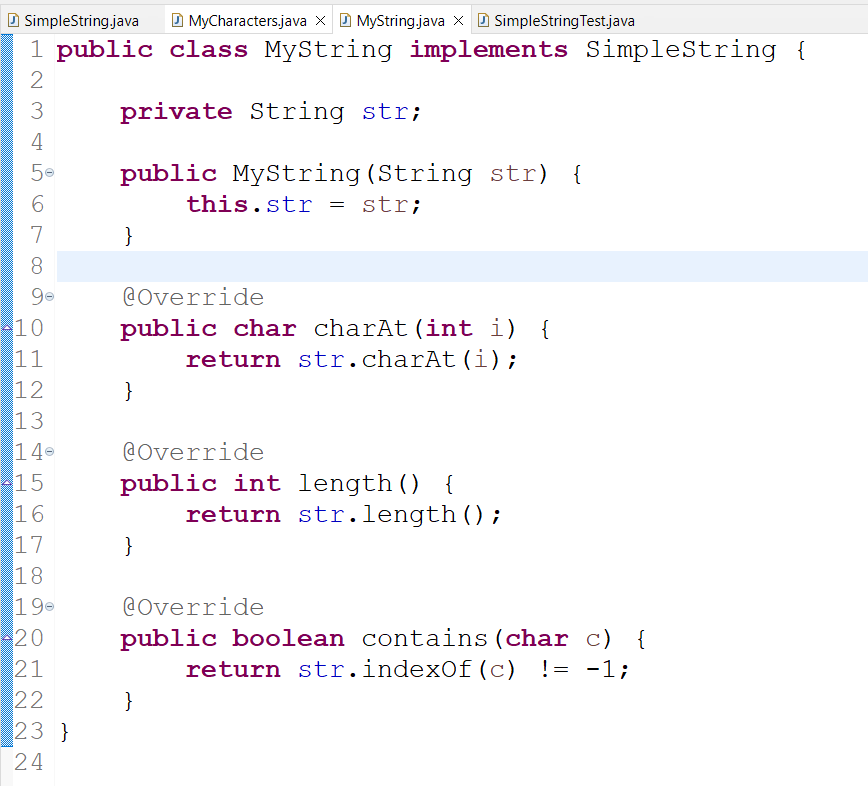 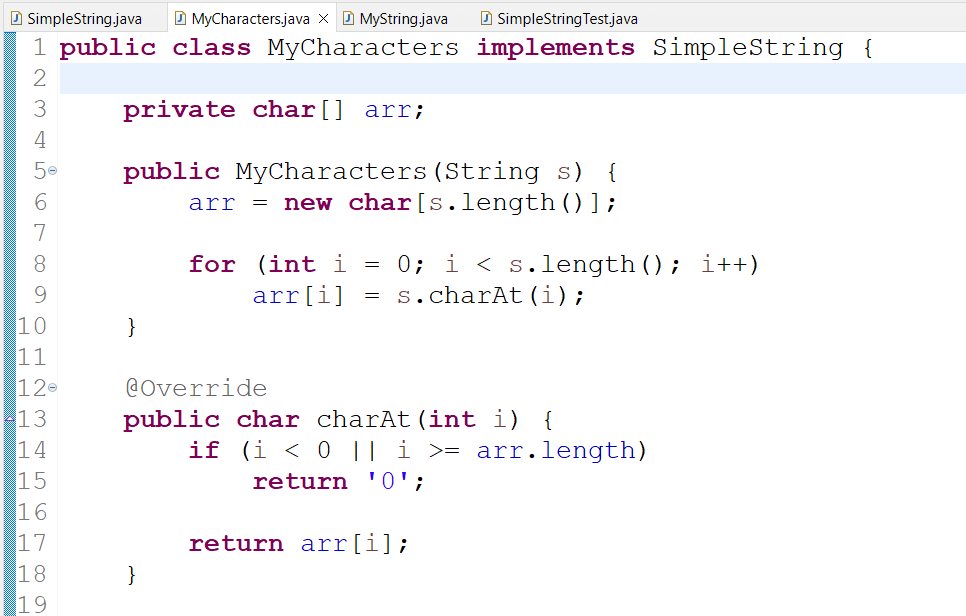 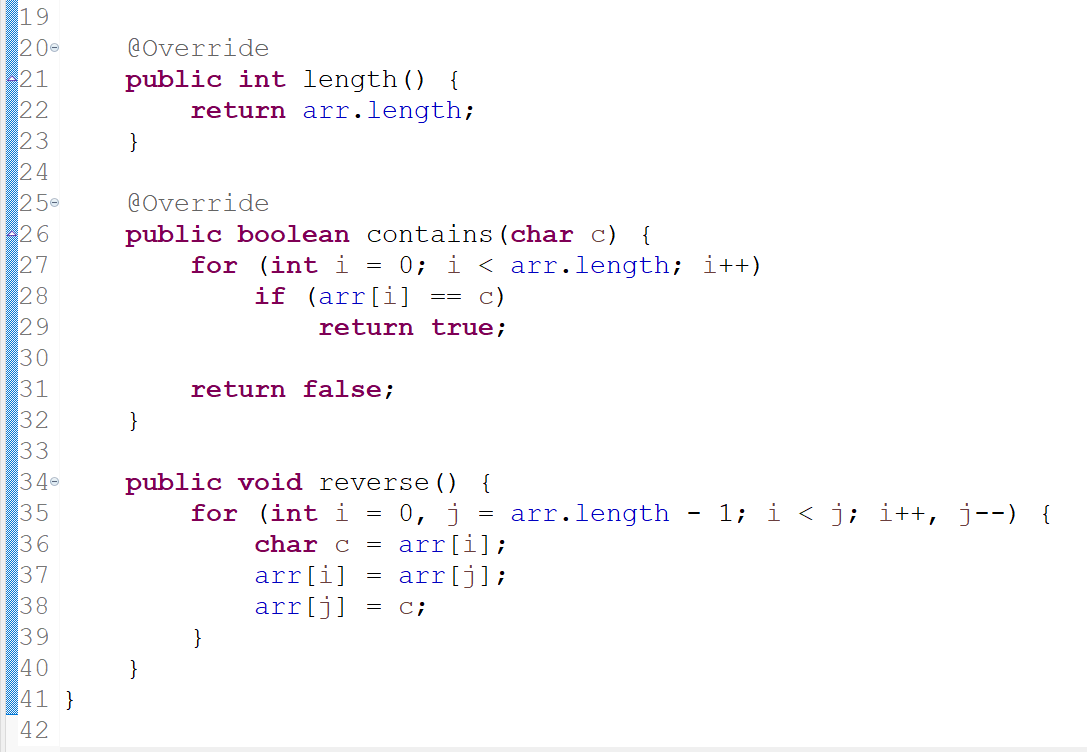 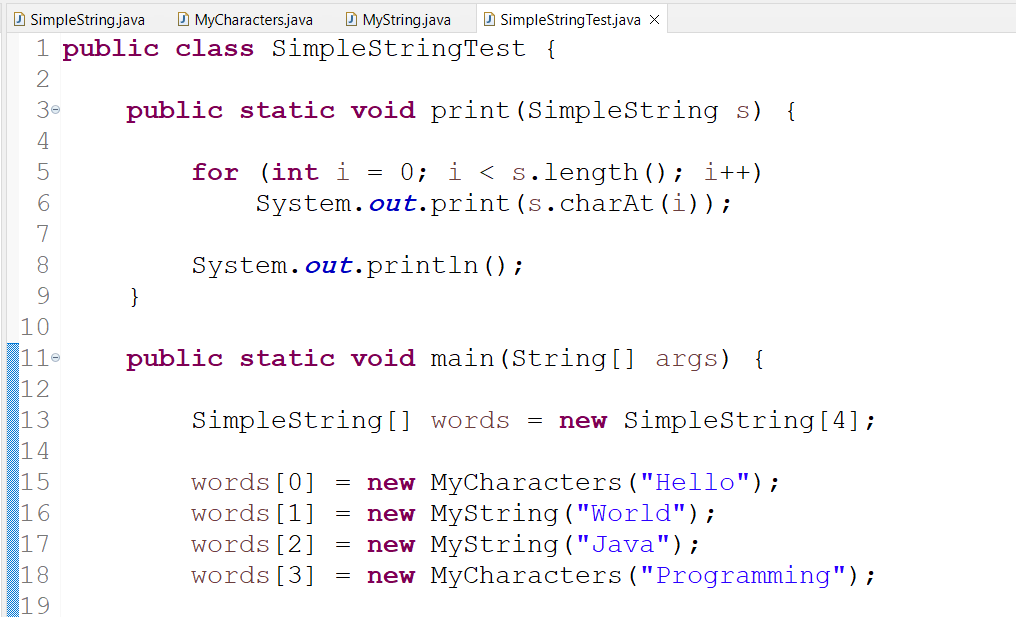 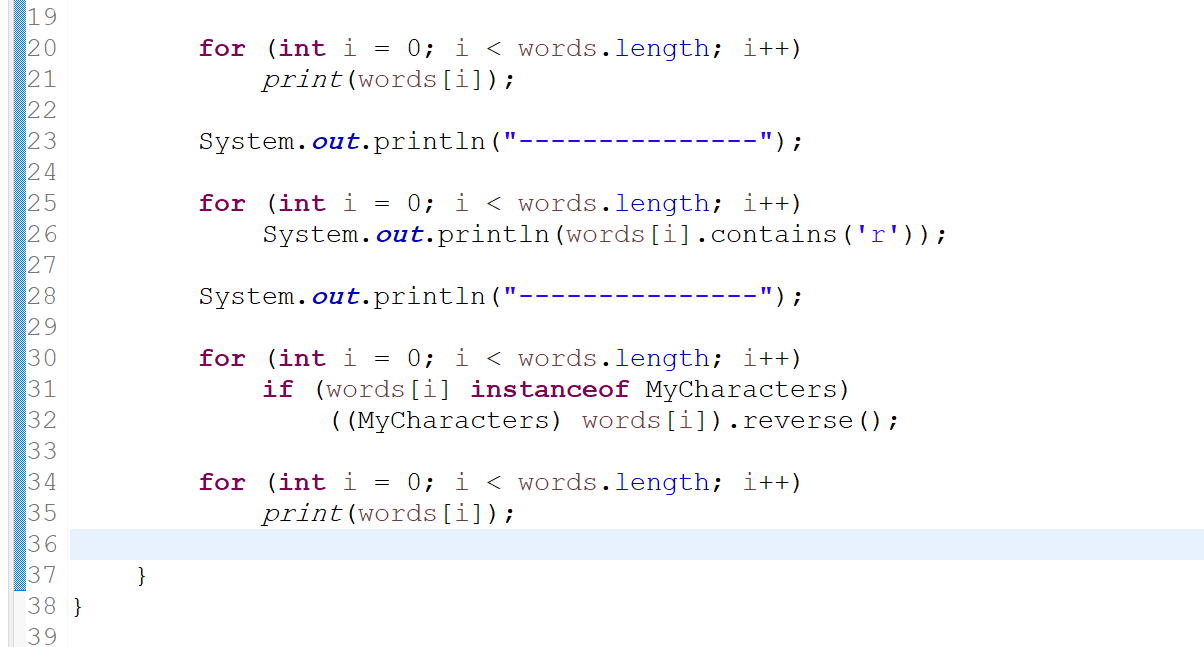 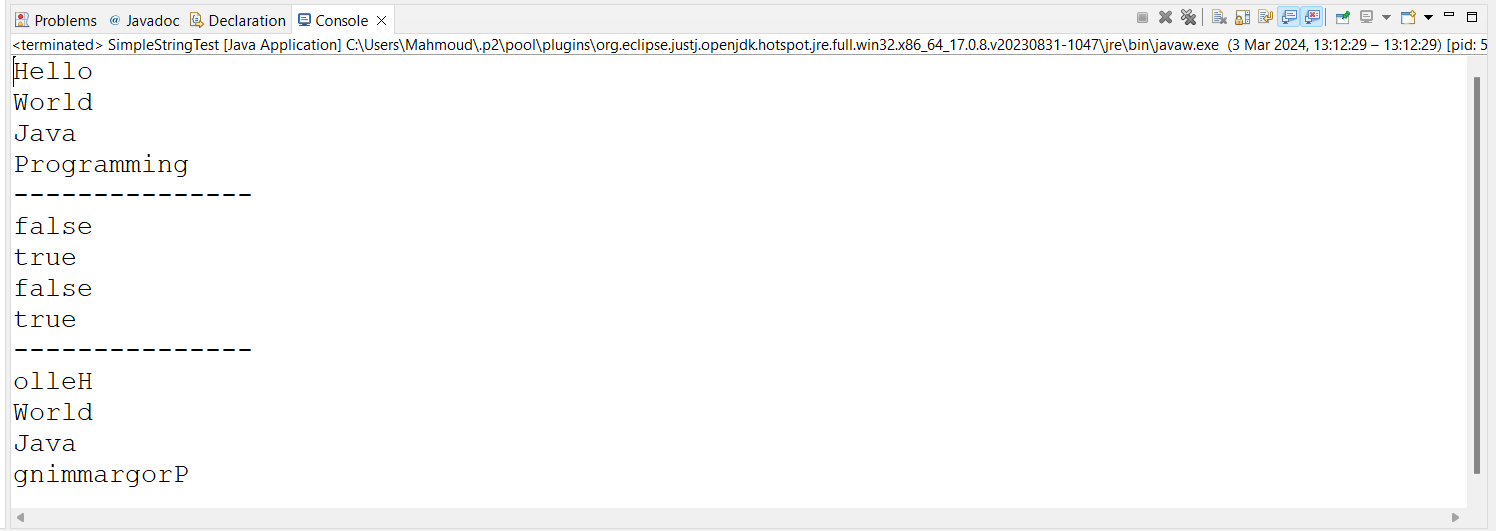